Министерство образования и науки челябинской области
ГБОУ ПОО «Златоустовский техникум технологий и экономики»
Отчет по военным сборам юношей экономического отделения «ЗТТиЭ»
Златоуст, 2015
Проведение военных сборов
Согласно законам РФ, в рамках изучения учебного предмета «Основы безопасности жизнедеятельности (начальная военная подготовка)» после завершения учебного года на территориях муниципальных образований Челябинской области проводятся 5-ти дневные учебные сборы с учащимися в образовательных учреждениях  среднего (полного) образования, НПО и СПО
Цель учебных сборов
Основное назначение учебных сборов- содействие юношам в приобретении практических навыков и знаний по организации размещения и быта военнослужащих, о назначении  и составе суточного наряда, основ строевой подготовки, а также ознакомление с элементами огневой и тактической подготовки.
План военных сборов
Первый день сборов(22.06.15)
9:00 - Построение на плацу
9:10-10:10 -  проведение строевой подготовки
10:15-11:15 -  проведение физической подготовки
11:20-16:20 - проведение подготовки  по основам военной службы. Ознакомление с общевоинскими уставами. 
Проведение инструктажа.
Построение на плацу и строевая подготовка.
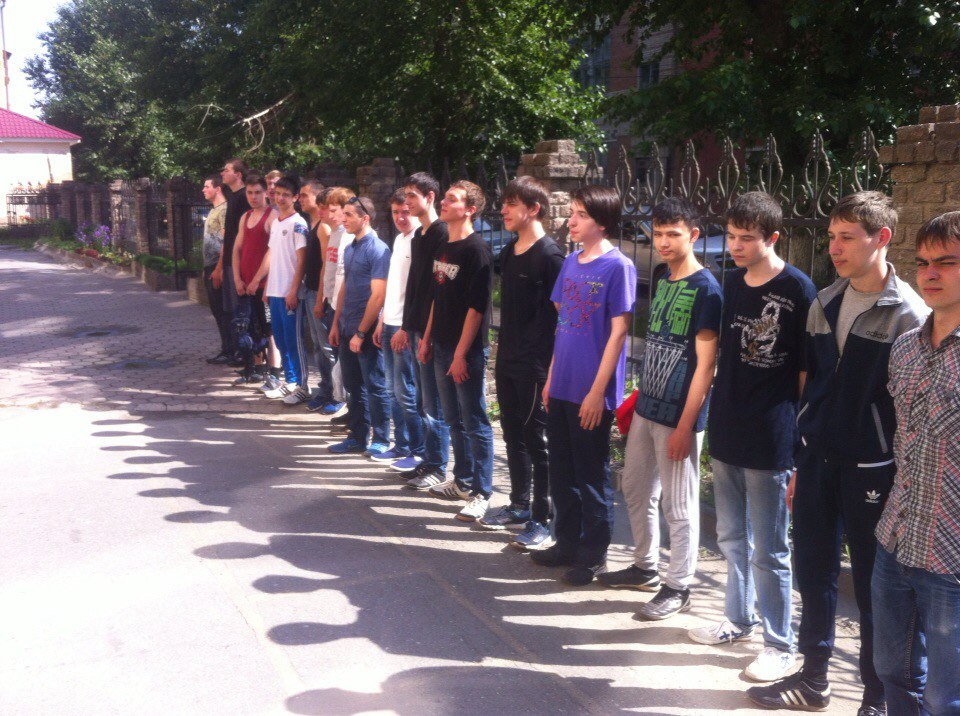 Приветствие. Курсанты учат приветствие и основы строевой подготовки.
Ознакомление курсантов с планом проведения учебных сборов. Проведение строевой подготовки: изучение начальных упражнений и элементов.
Физическая подготовка
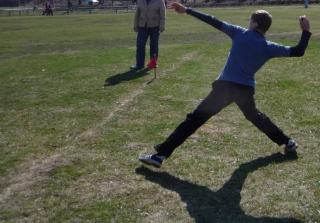 Курсанты выполняют физические упражнения и производят подготовку к сдаче нормативов.
Проведение подготовки  по основам военной службы. Ознакомление с общевоинскими уставами. Проведение инструктажа.
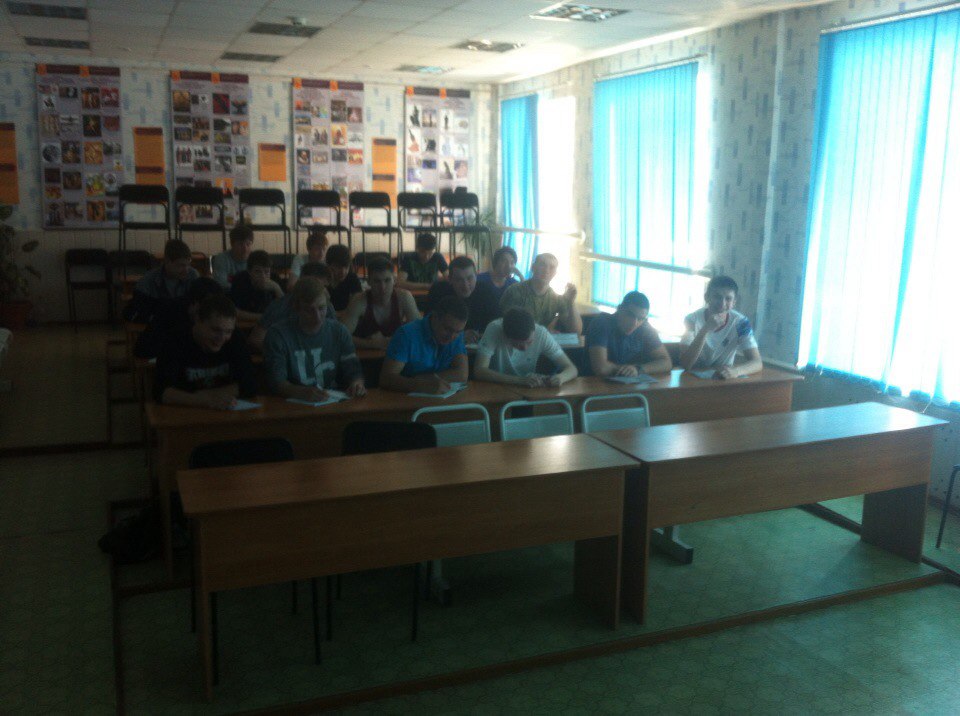 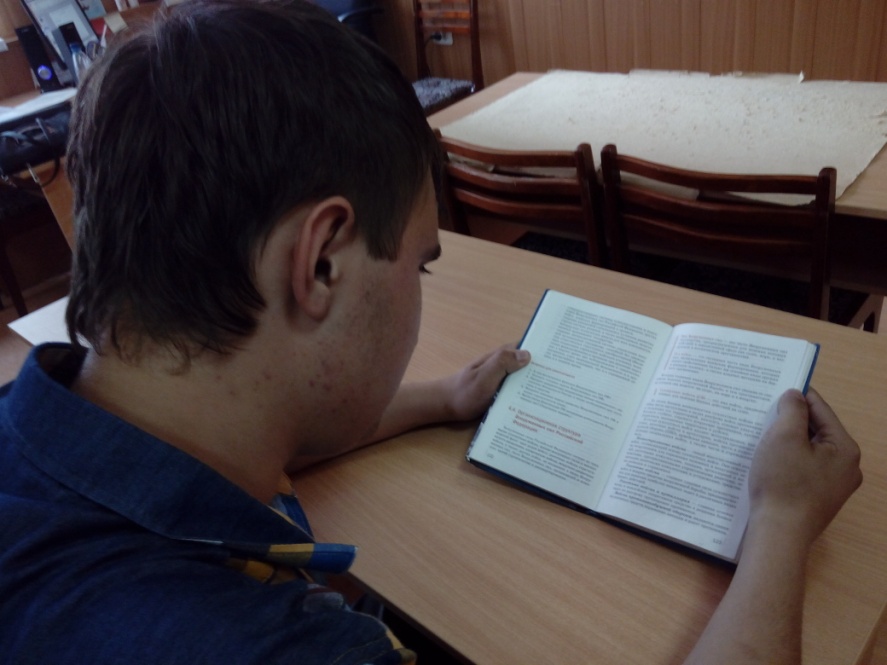 Учебное занятие. Работа с учебными материалами и наглядными пособиями. Ознакомление с общевоинским уставом РФ. Конспектирование материала.  Проведение инструктажа по технике безопасности.
Второй день сборов(23.06.15)
9:00 - Построение на плацу
9:10-10:10 -  проведение физической подготовки
10:15-11:15 - ознакомление с общевоинскими уставами. 
11:15-12:30 и 14:45-16:15 - проведение огневой подготовки и военно-медицинская подготовка. 
13:00-14:00- посещение музея милиции при УВД МО МВД «Златоустовский»
Построение на плацу и проведение физической подготовки
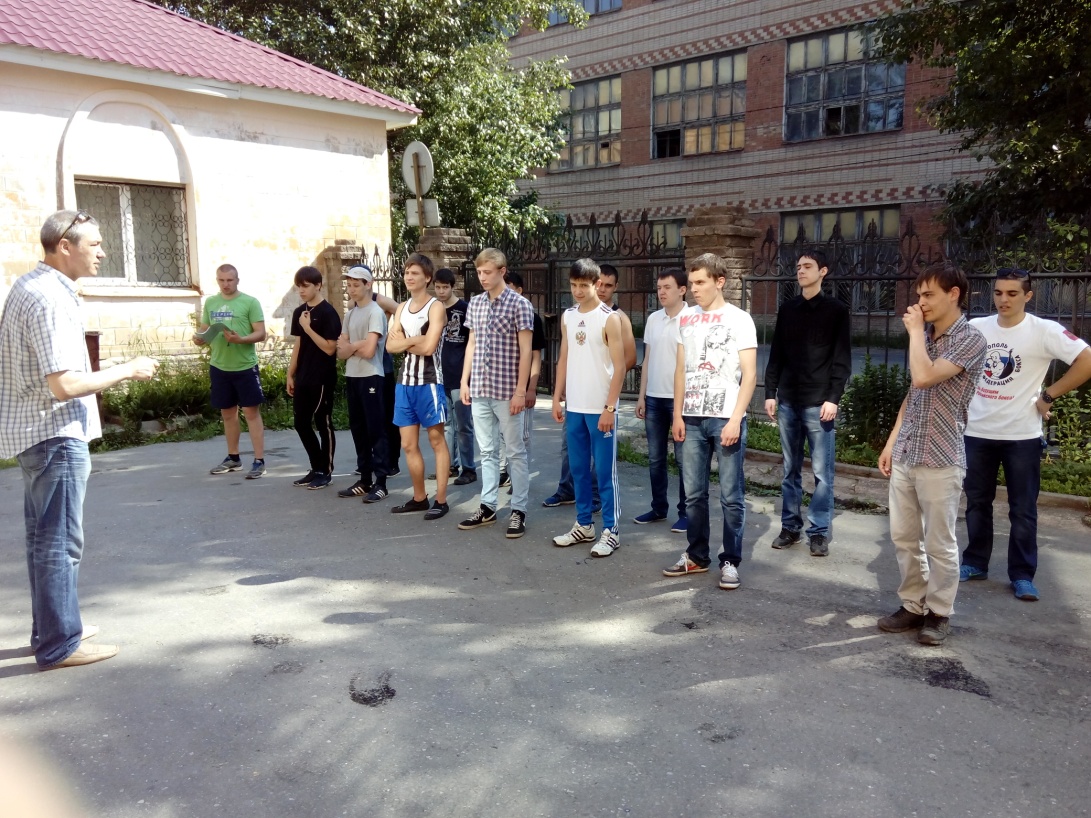 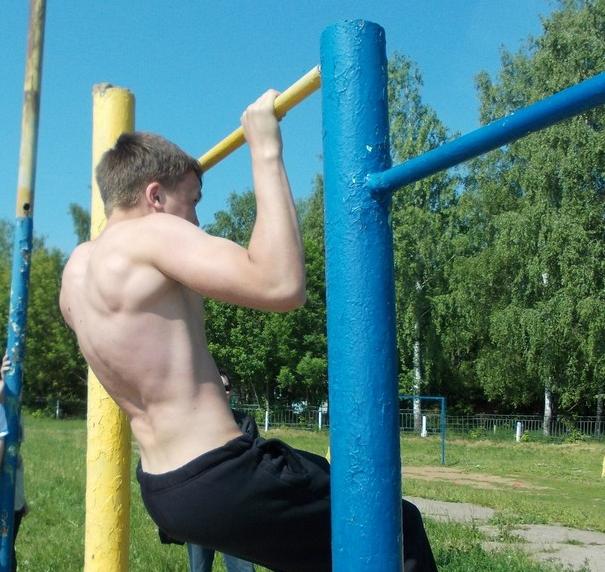 Построение. Приветствие. Далее - проведение физической подготовки. Выполнение упражнений и сдача зачета на отжимания.
Ознакомление с общевоинскими уставами.
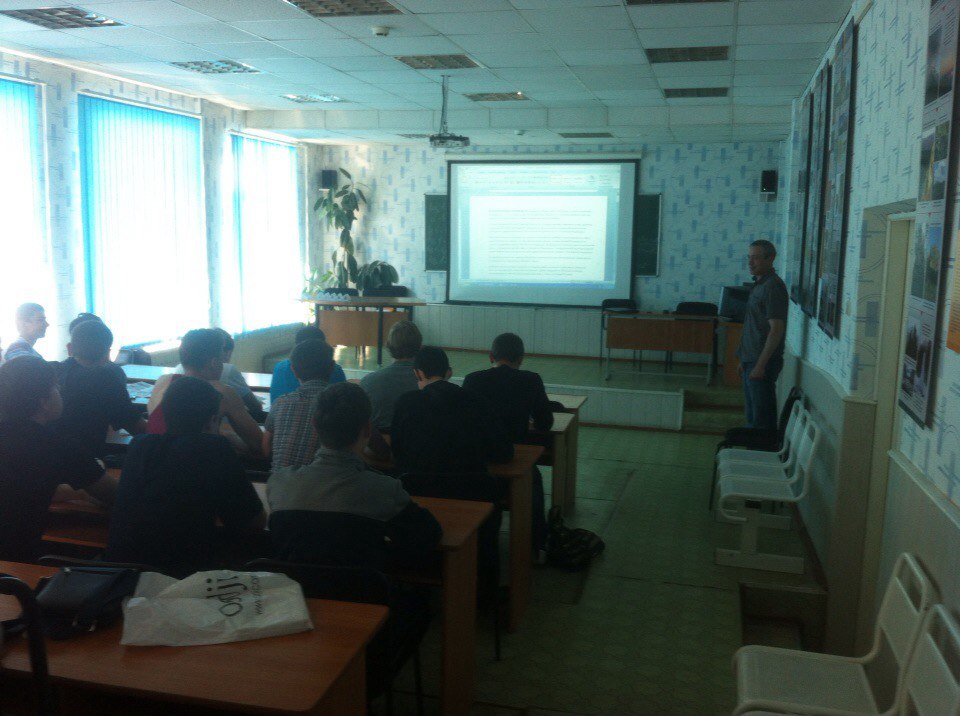 Курсанты ознакомляются с уставами, учебной литературой. Опрос курсантов по конспектам.
Проведение огневой подготовки и военно-медицинская подготовка.
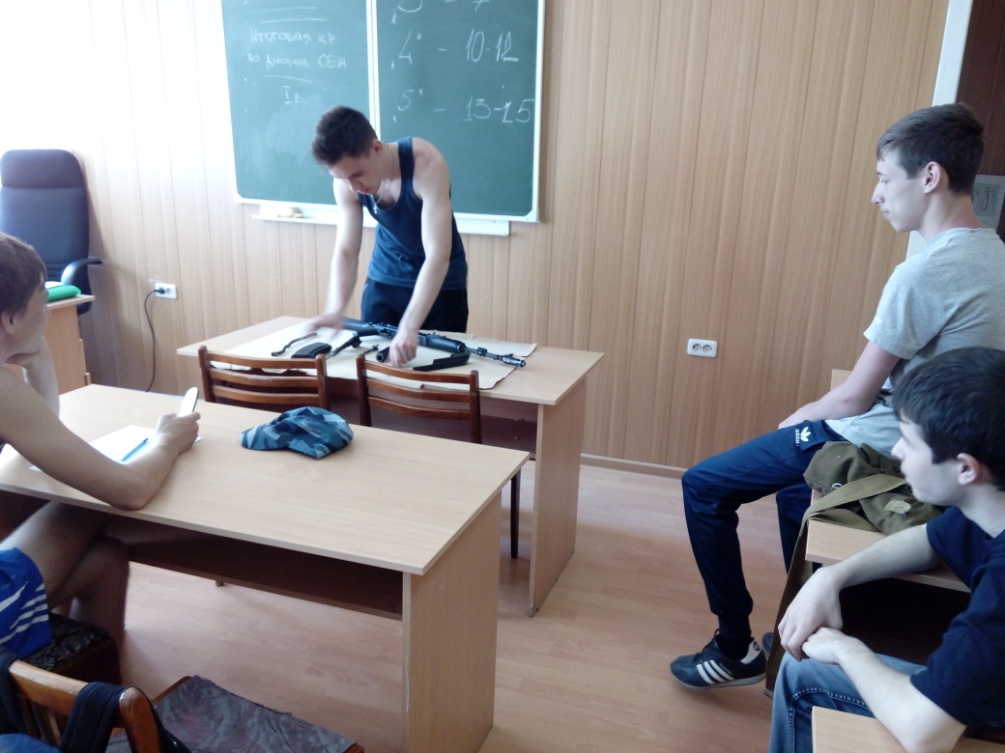 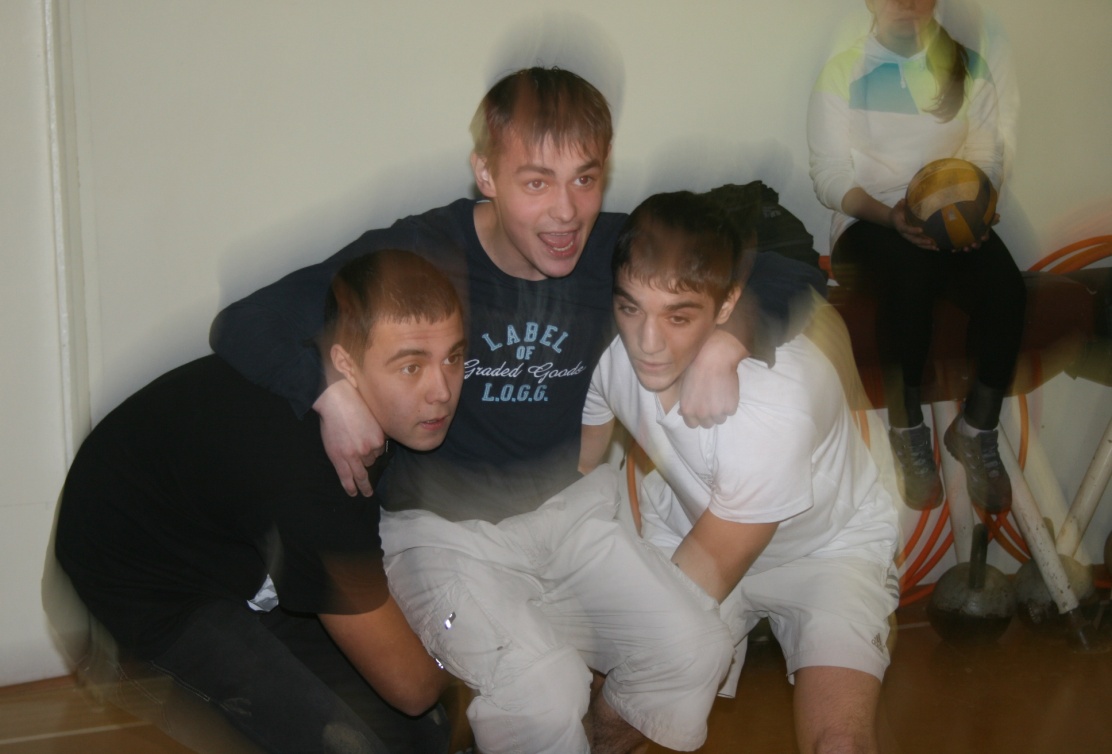 Студенты производят ознакомление с макетом автомата Калашникова. Сдача нормативов по сборке-разборке.
Проведение занятия по военно-медицинской подготовке- оказание доврачебной помощи.
Посещение музея милиции при УВД МО «Златоустовский»
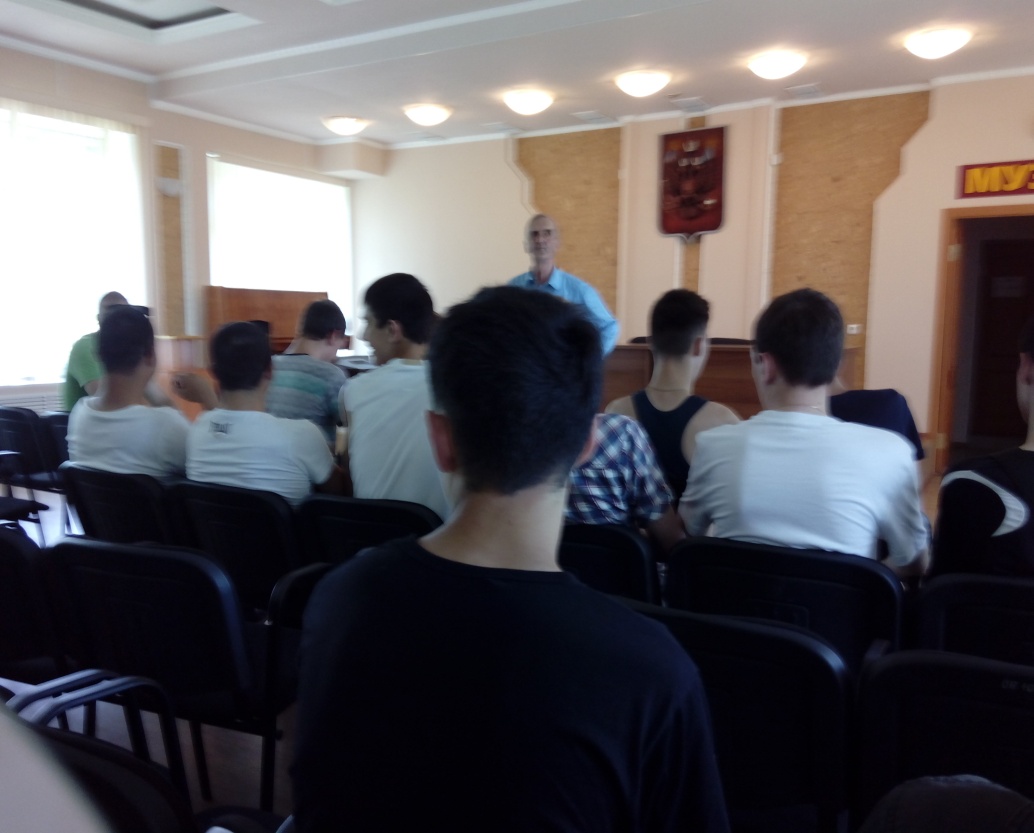 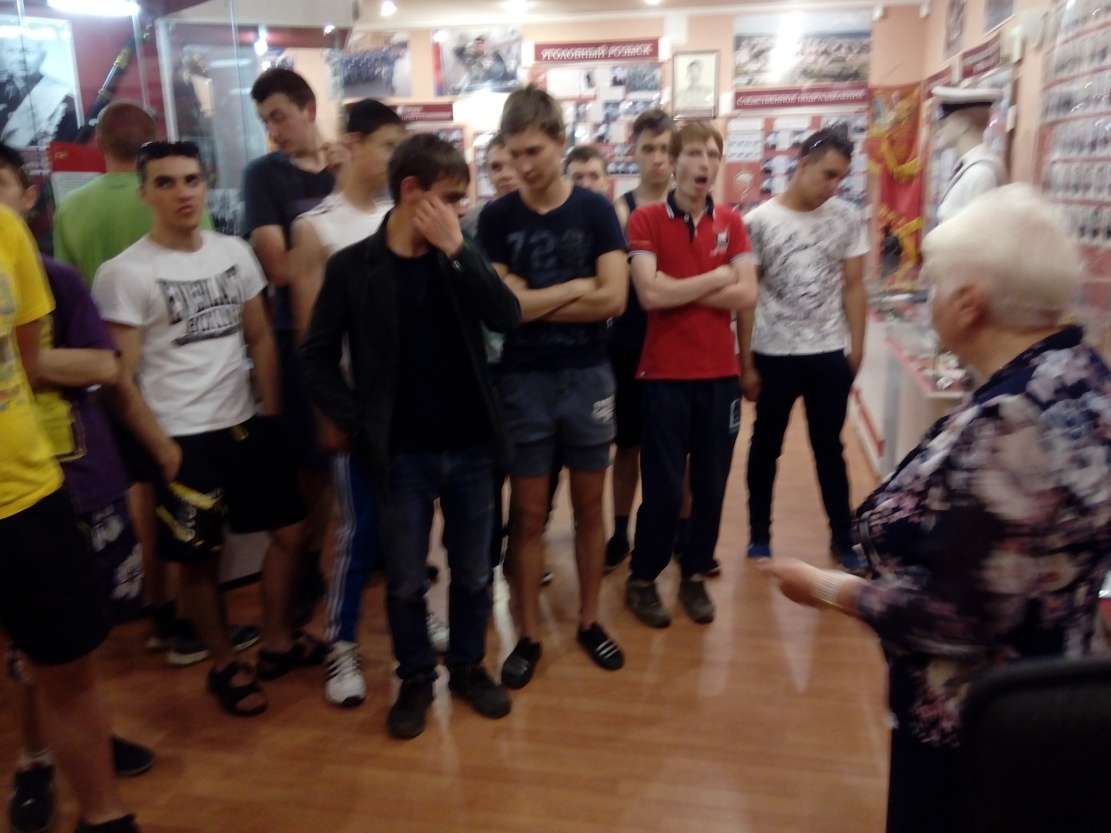 Курсанты посетили музей милиции при УВД МО «Златоустовский». С ними провели экскурсию по истории милиции в Златоусте.
Третий день сборов(24.06.15)
9:00 - Построение на плацу
9:10-10:10 -  проведение строевой подготовки
10:15-11:15 - проведение физической подготовки
11:20-13:20 - выполнение занятий по радиационной, химической и биологической защите.
13:20-16:20 - изучение общевоинских уставов, тактическая подготовка.
Построение на плацу, строевая подготовка.
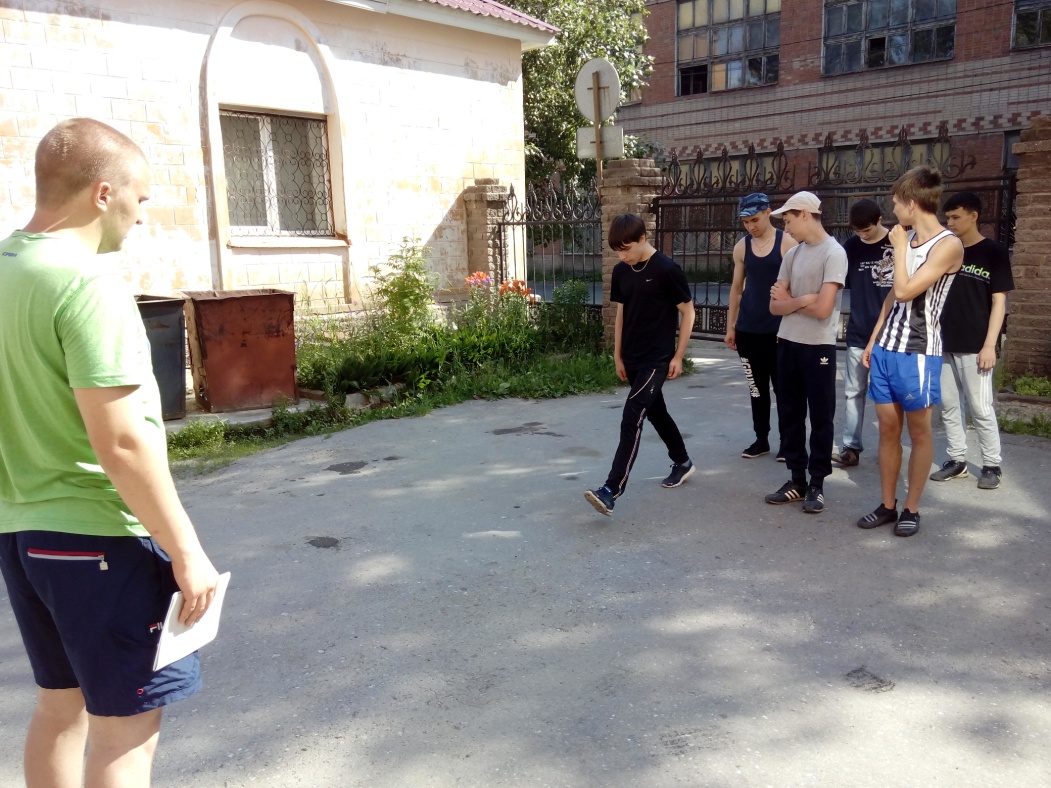 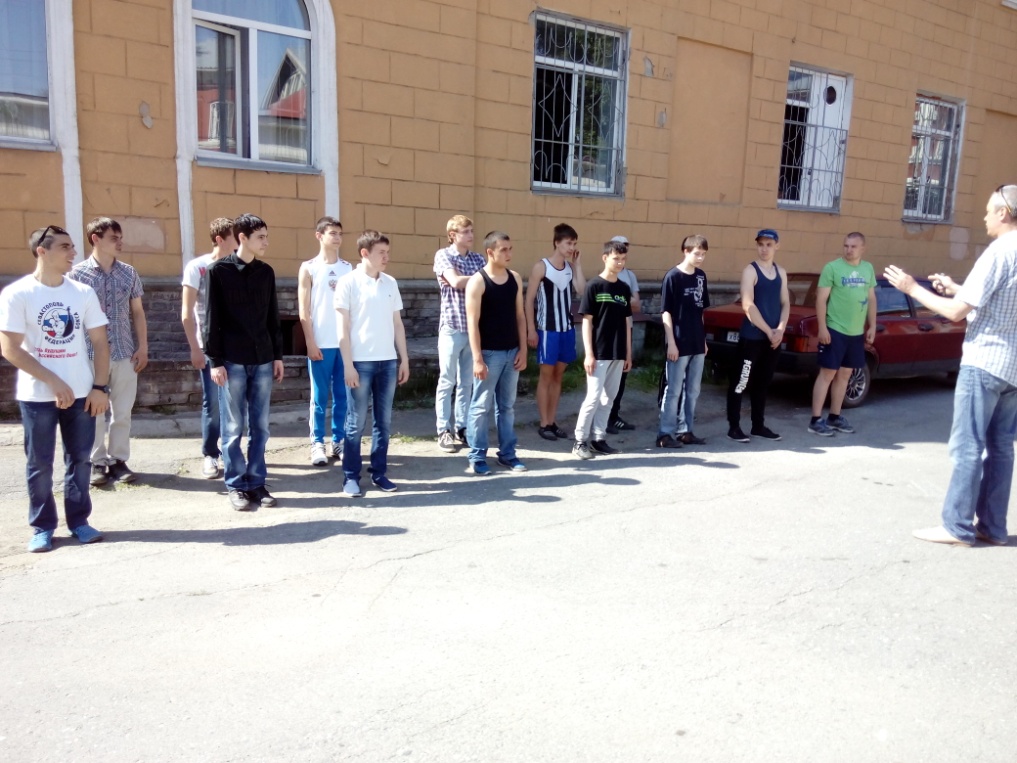 Построение. Приветствие. Выполнение и осваивание приемов строевой подготовки: выход из строя, повороты, развороты, строевой и походный шаг.
Выполнение занятий по радиационной, химической и биологической защите. Изучение общевоинских уставов и тактическая подготовка.
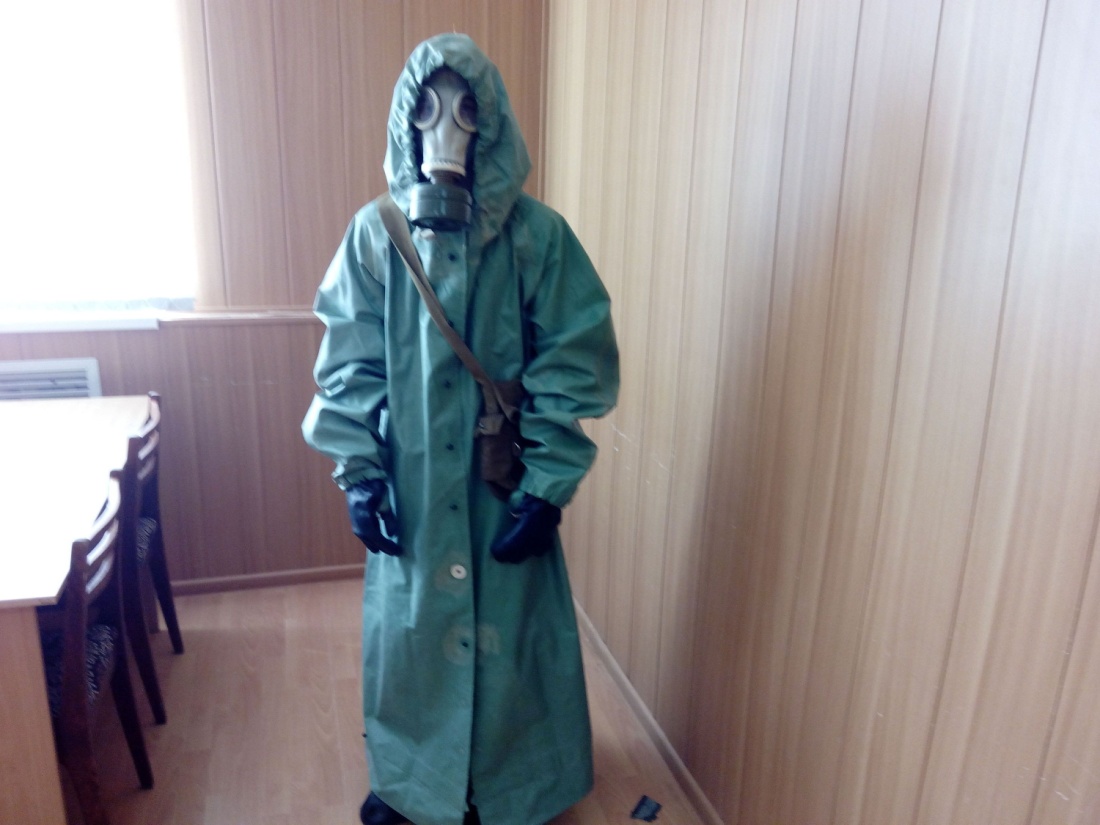 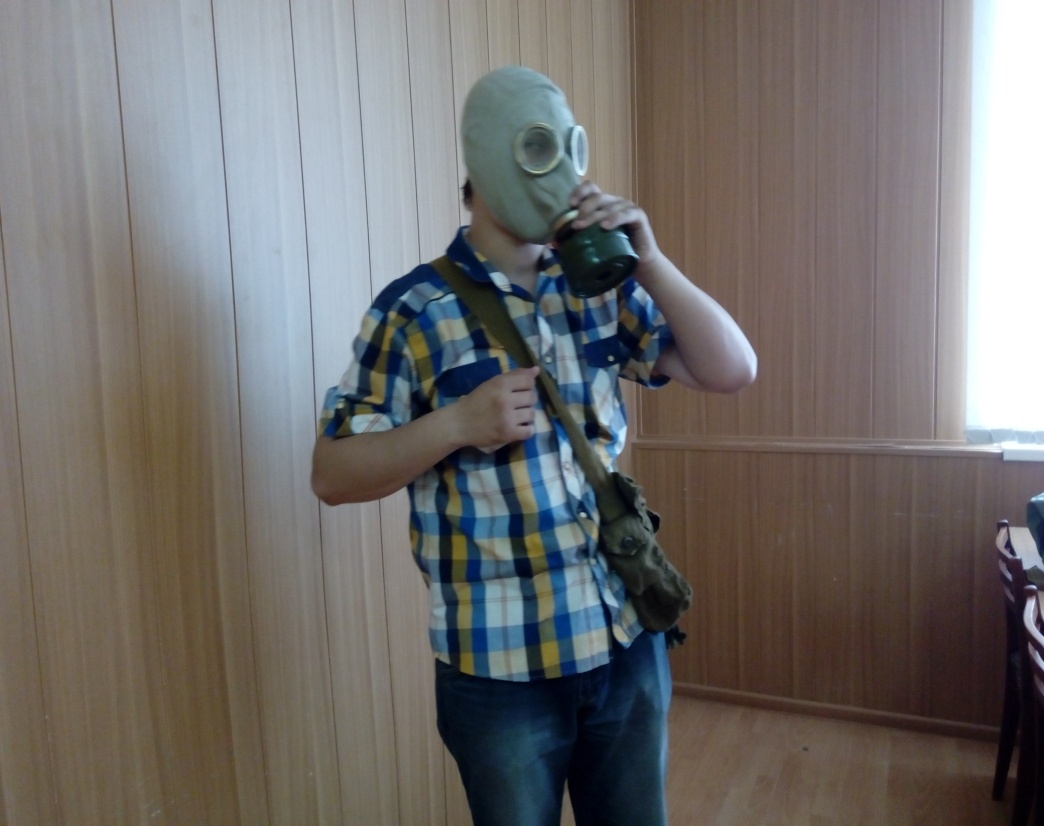 Курсантам проведена лекция по радиационной, химической и биологической защите. Ознакомились с устройством ОЗК. Выполнения упражнений и изучение вариантов надевания ОЗК. Сдача нормативов. Далее Курсанты продолжили работать с уставами, учебной литературой. Был произведен опрос курсантов по конспектам.